Accreditation Midterm Report UpdateGuided Pathways Strategies TeamFebruary 28th, 2022
Leo Ocampo
Midterm Report Team
2018	External Evaluation Visit 
		Accreditation Reaffirmed for 7 Years! 
		No Recommendations!
2025	Next Accreditation Visit!
2018	External Evaluation Visit 
		Accreditation Reaffirmed for 7 Years! 
		No Recommendations!
Midterm Report! 
		 Update on plans and goals set during previous evaluation visit
2025	Next Accreditation Visit!
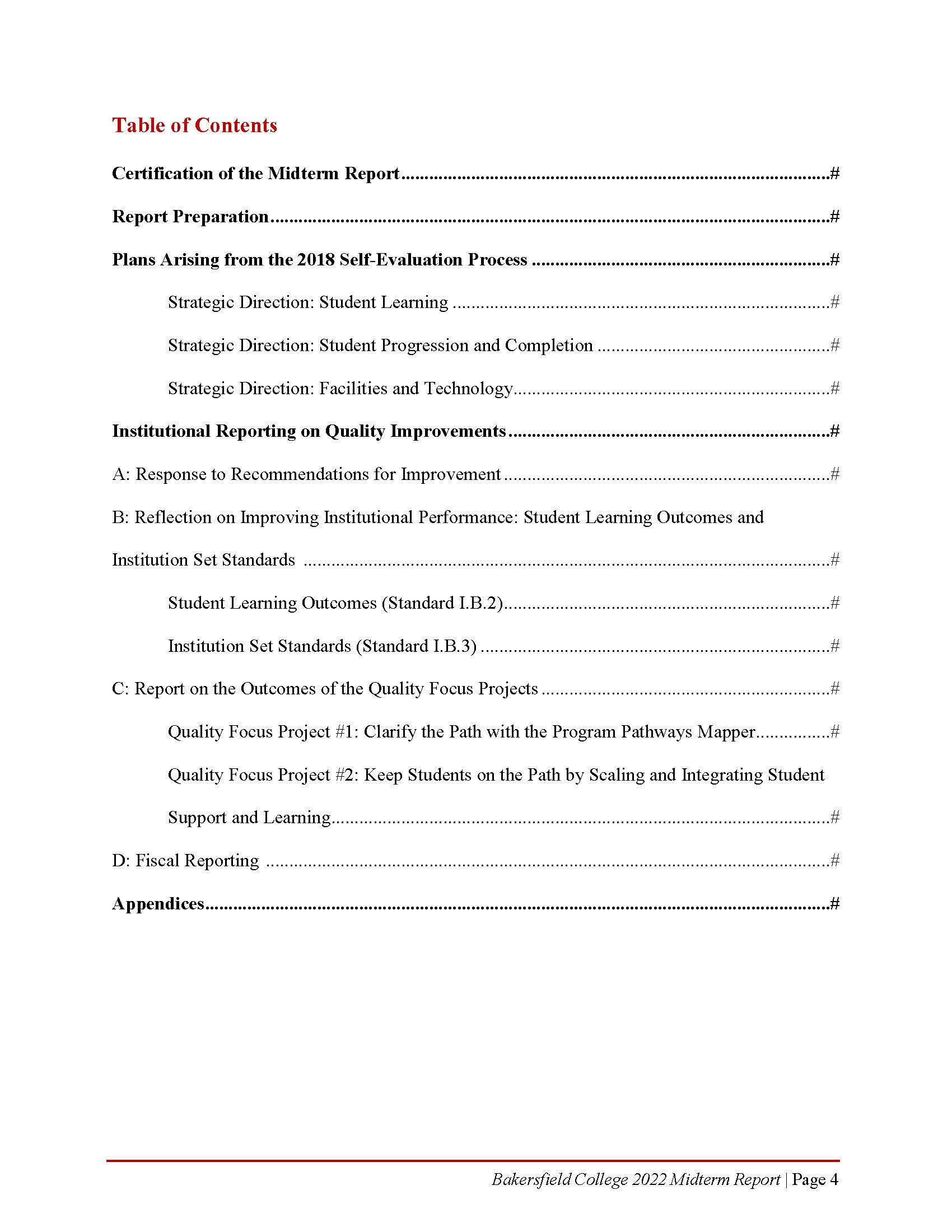 ACCJC Guidelines for Preparing Institutional Midterm Reports
Plans Arising from the 2018 Self-Evaluation Process
Institutional Reporting on Quality Improvements
Response to Recommendation for Improvement

Reflection on Improving Institutional Performance: Student Learning Outcomes

Reflection on Improving Institutional Performance: Institution Set Standards
Quality Focus Projects
1: Clarify the Path with Program Pathways Mapper

2: Keep Students on the Path by Scaling and Integrating Student Support and Learning
We want your feedback!
Jason Stratton: jstratto@bakersfieldcollege.edu
Leo Ocampo: gamaliel.ocampo@bakersfieldcollege.edu
Thank you!